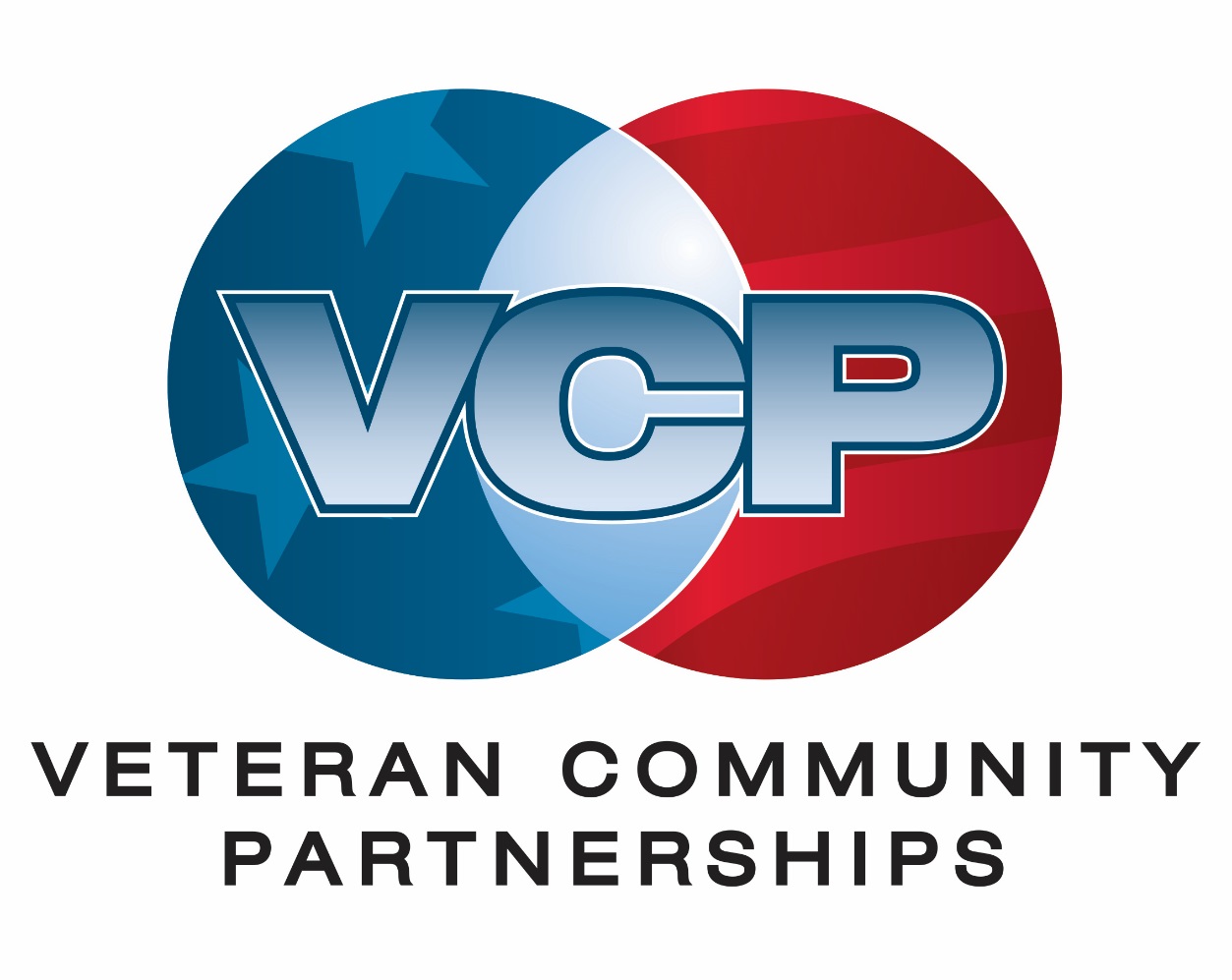 OVERVIEW
Updated 11/7/2018
Veterans Health Administration
1
Background
There are over 22 million Veterans in the U.S. 
8 million Vets enrolled; 45% over age 65
Elderly Veterans tend to have:
More interacting diagnoses and medications
More functional dependence
More caregiver needs and challenges
70% of VA patients over age 65 use one or more other healthcare services—yet there is no systematic linkage among providers/services, which leads to:
Discontinuities in care and documentation and
Redundant and missed services
Veteran Community Partnerships
Vision
All Veterans and their caregivers will have access to, and choices among, the services that allow our Veterans to stay in the place they call home.
Mission
To foster Veterans seamless access to, and transitions among, the full continuum of non-institutional, extended care and support services in VA and the community.

“Serving those who served for us”
What is a VCP?
Veteran Community Partnerships (VCP) are formalized partnerships through which local VA facilities connect with state and local community service agencies in an effort to:
Enhance and improve access to and quality of care 
Promote seamless transitions 
Educate community agencies & VA providers 
Support caregivers
Develop and foster strong relationships between VA and community agencies and providers
Who is Involved?
VA Medical Center Partners:  
Hospice and Palliative Care
VA Voluntary Service
OIF/OEF program
Social Work Service
Nursing Service/Community Health
Mental Health Service
Geriatrics and Extended Care
Office of Public Affairs
Homelessness
Veteran Experience Office
Community Partners:
Veterans
Veterans Services Organizations
Hospice-Veteran Partnerships
Community, county, and state human services agencies
Aging network
Caregivers
Caregiver coalitions
Academic institutions
Service Organizations
Faith-based organizations
Non-profits
Charitable organizations
Philanthropic organizations
Hospice organizations 
Home care agencies
Respite organizations
Disability groups
VCP roster/locations are available at: 
www.va.gov/healthpartnerships/vcp.asp
VCP National Advisory Council
Administration for Community Living*  
Disabled American Veterans*
LeadingAge* 
National Alliance for Caregiving*
National Association of Area Agencies on Aging*
National Hospice and Palliative Care Organization* 
VHA Hospice-Veteran Partnership Workgroup
VHA Office of Care Management and Social Work
VHA Office of Community Engagement
VHA Offices of Geriatrics and Extended Care
VHA Office of Nursing Service 
VHA Offices of Primary Care Services
VHA Office of Rural Health
* ex officio members
Activities of VCPs
Conduct assessments to determine the unique needs of Veterans within communities
Exchange information between VA and community agencies in an effort to keep both informed of local and VA resources, strengths, and potential growth areas
Educate community agencies about specific veteran-related issues and benefits
Conduct community outreach educational programs for veterans groups/community agencies to provide information on the VA continuum of care, available resources, and options
Hold local/regional/statewide educational events for both community and VA stakeholders to provide information on the continuum of care options and VA healthcare system
Create/disseminate educational tools that partners can access for the most current and complete information on resources for veterans, in VA and in the community…And more!
Feedback about VCP
“We have humanized VA in this area and torn down many walls and built bridges because of our Veteran Community Partnership. 
I have more people calling from community organizations to refer Veterans who have never enrolled and accessed their VA benefits. And I have more information about community organizations that can provide quality services for our Veterans and caregivers if not available at VA.”
- VCP Coordinator
VCP Resources: Toolkit, Reports, Etc.
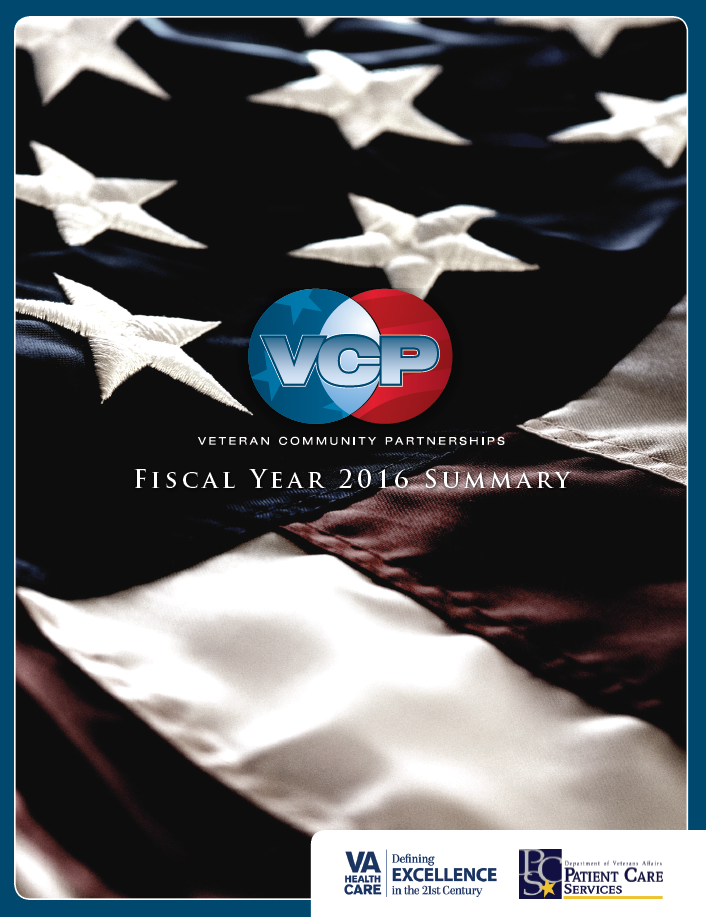 More information and resources are available at: www.va.gov/healthpartnerships/vcp.asp